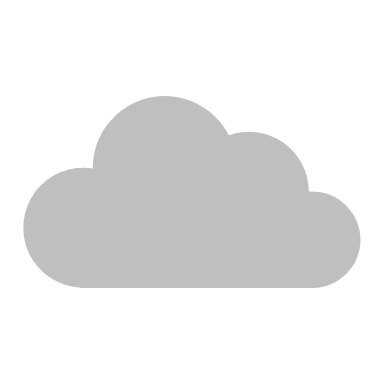 Integrated Modeling
in this
Brice Nichols | Senior Modeler | Puget Sound Regional Council | bnichols@psrc.org
Integrated Models
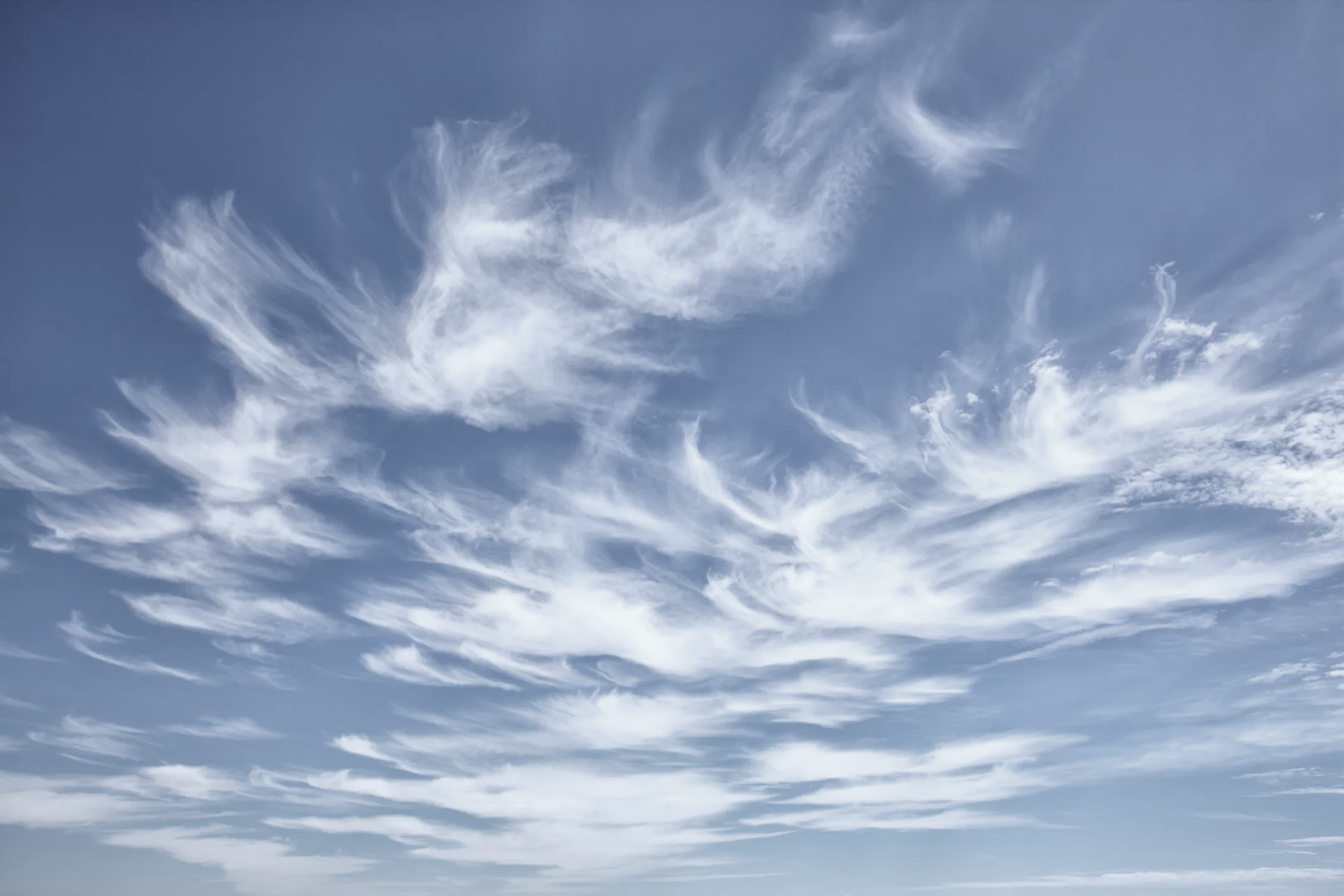 Travel Model 2014
Land Use Model 2014 – 2025
Accessibility
Travel Model 2025
Land Use Model 2025 – 2040
Accessibility
Travel Model 2040
Land Use Model 2040 – 2050
Accessibility
Travel Model 2050
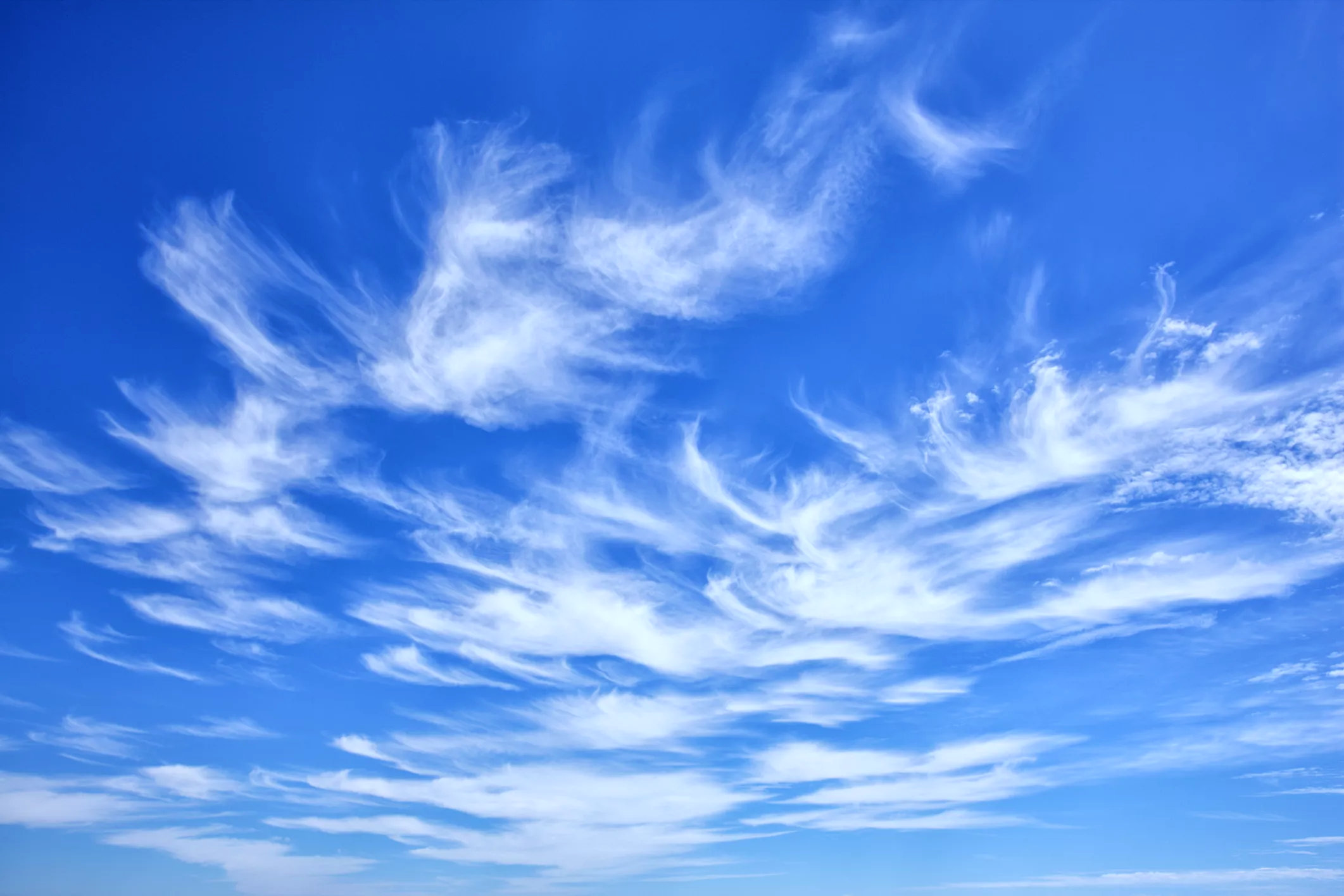 Data Management
Run environments (software, licenses, libraries)

Code bases 

Model configuration
[Speaker Notes: Replicable: 
- A]
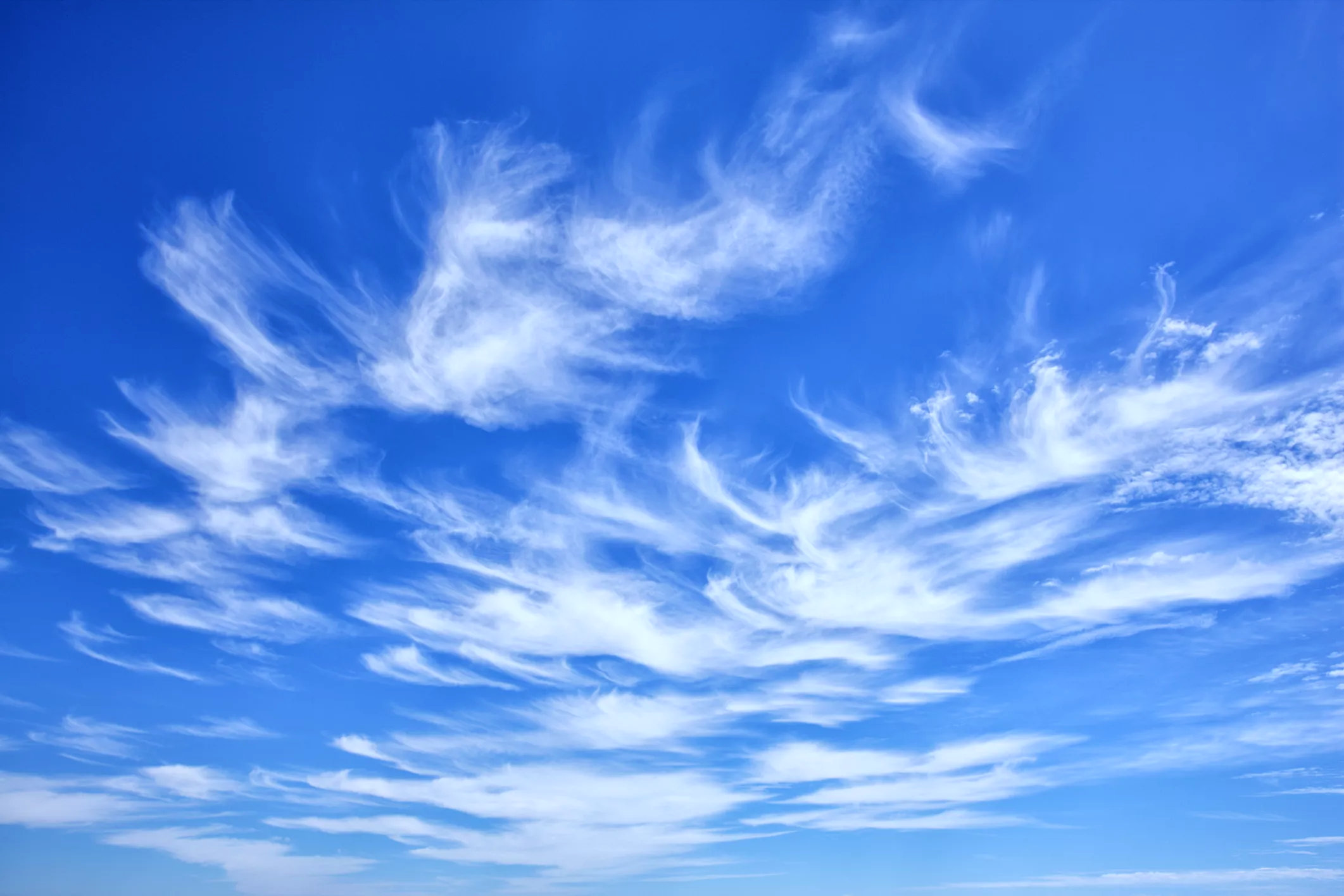 (Ideal) Solutions
Virtual environments (conda)
Refresh version-controlled code
Defined directory structure
Manage configuration files and output
Single script for run prep and management
[Speaker Notes: Replicable: 
- A]
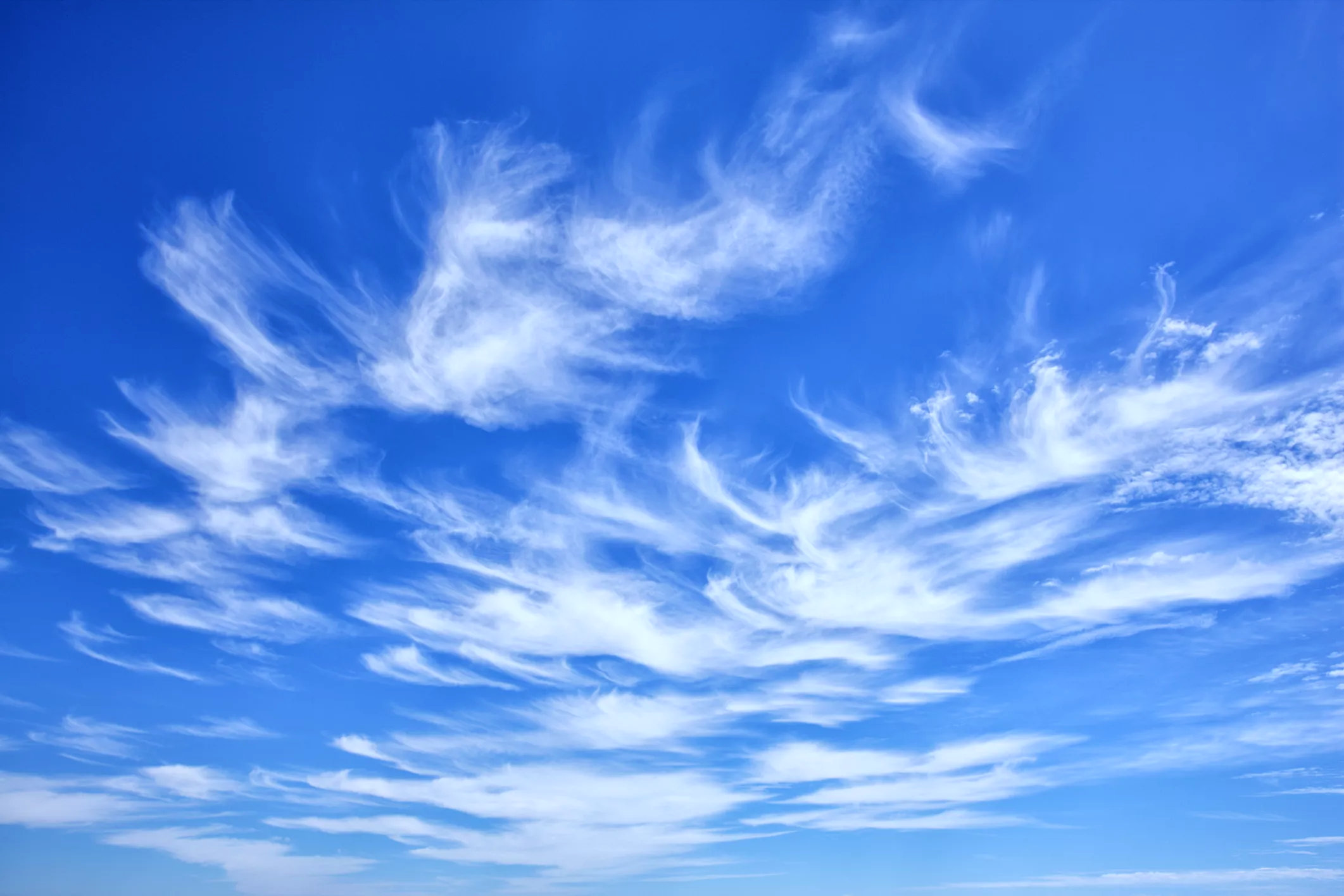 Cloud Formation
Extends scripted solutions 
Replicable templates
Scalable
Windows
Cost Equivalent
[Speaker Notes: Replicable: 
- A]
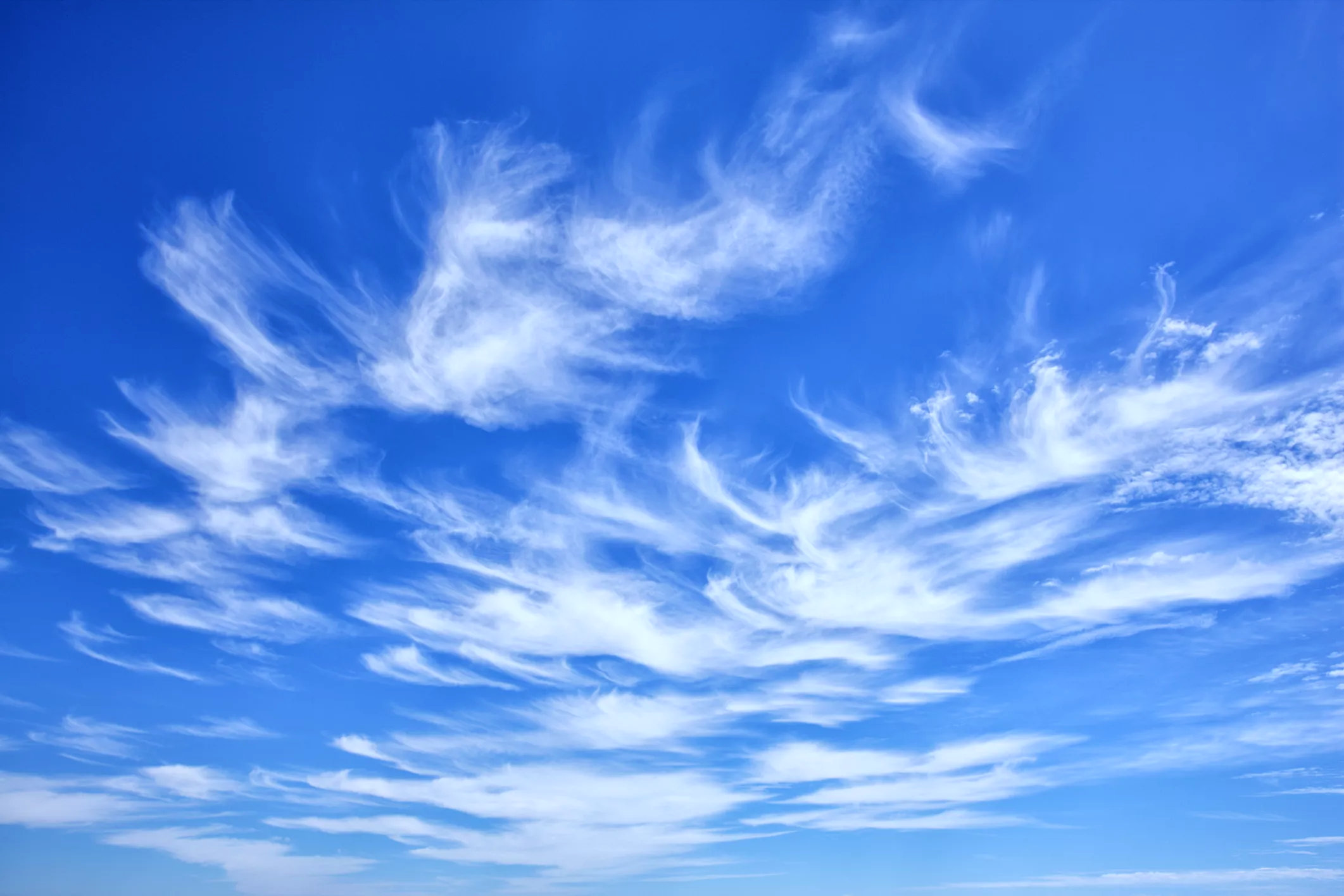 Application
Total Run Times (2014 - 2050)
Land Use Model ~ 50 hours
Travel Model ~ 50 hours
50 + 50 ~ 4 (days)

$3.30/hour => $330 

2050 Land Use + Travel Model:
~ 50 hours
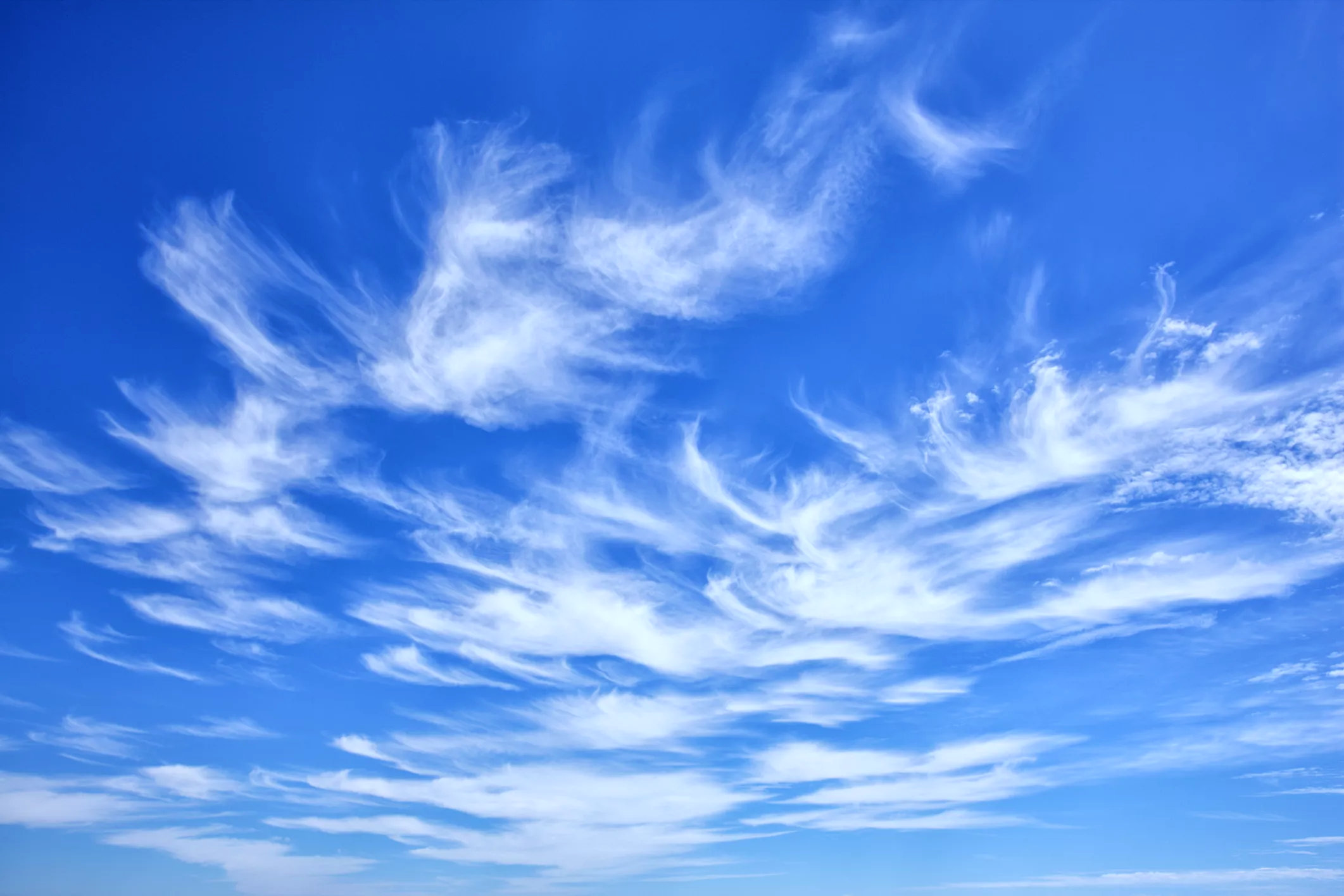 Cloud Issues
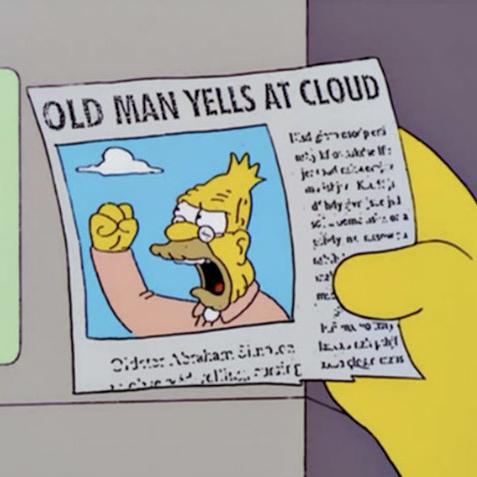 Potentially costly

Run management & storage are not magically cured by cloud therapy
[Speaker Notes: Potentially costly if used a lot (or very little because you forgot it’s running!)]
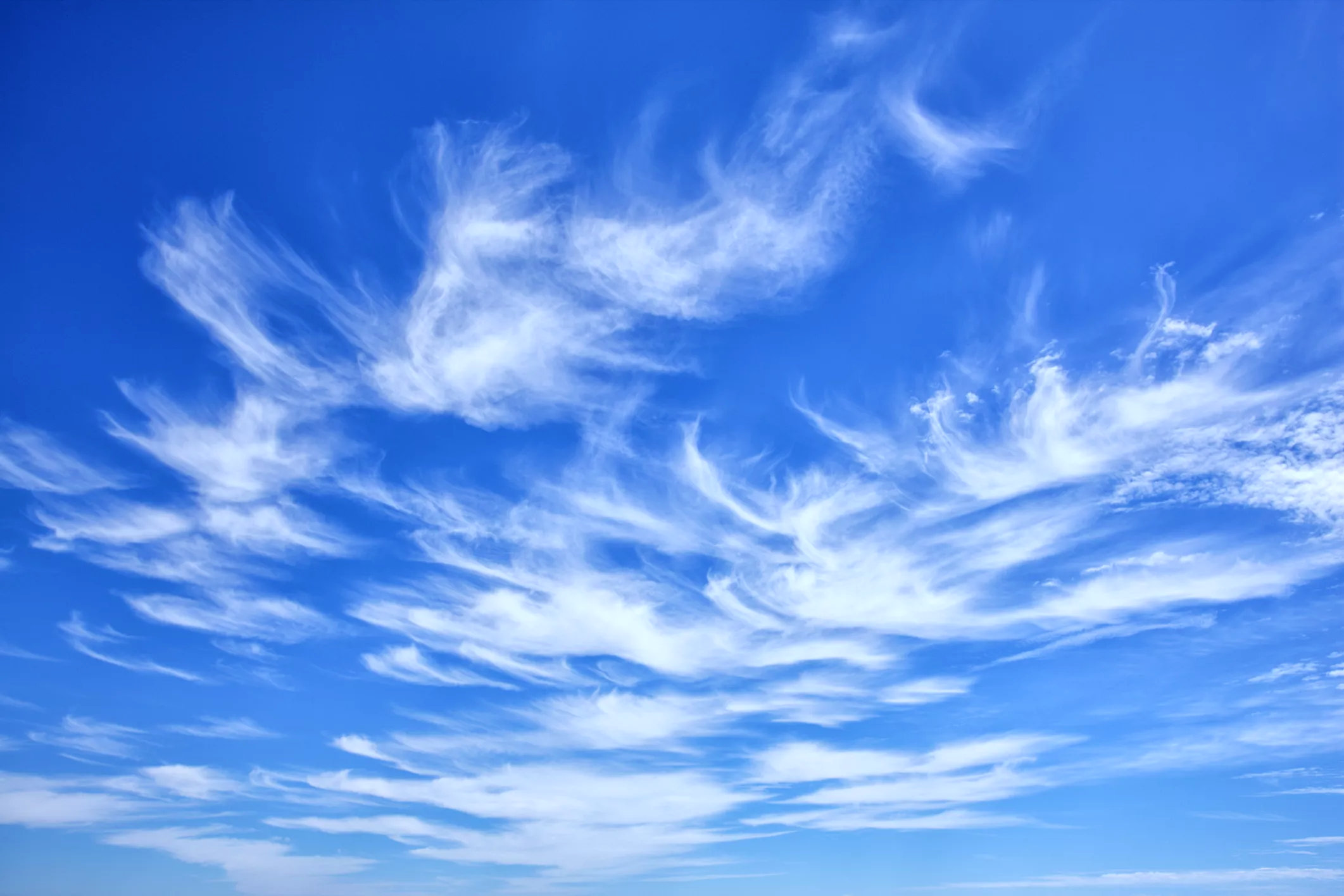 Conclusions
Cloud machines provide flexibility

Consistent run environments and replicable processes are key (cloud or not)

Integrated model runs are achievable anchors
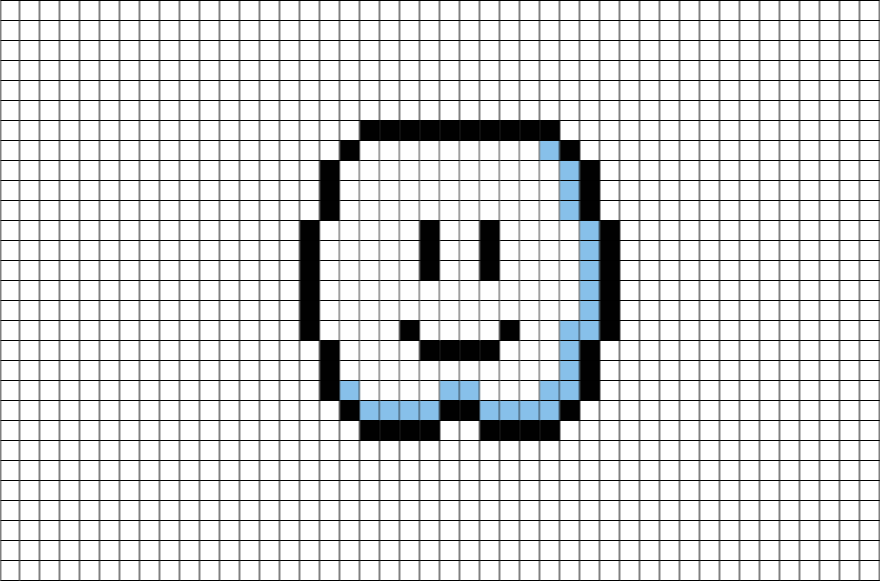 Thank You!
Brice Nichols

bnichols@psrc.org